МНОГОФУНКЦИОНАЛЬНАЯ МОДУЛЬНАЯ ПЛАТФОРМА
Дашук Павел Анатольеич
Данилович Сергей  Владимирович
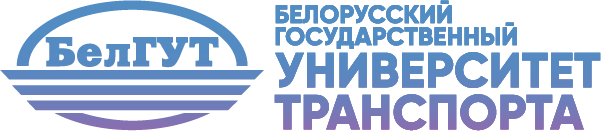 Основные проблемы возникающие при использовании подвижного состава:
узкая специализация  вагонов при перевозке грузов;
сезонные колебания перевозок грузов;
устаревание вагонного парка;
простой вагонов;
дефицит вагонов для перевозки специализированных грузов.
2
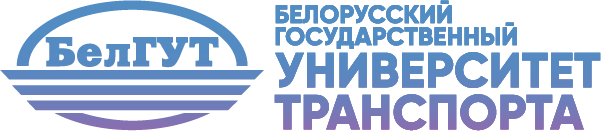 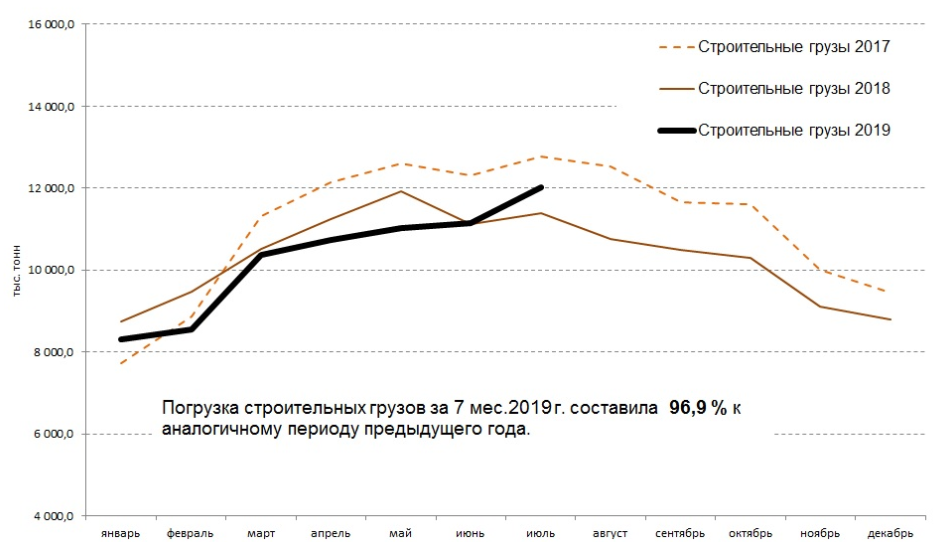 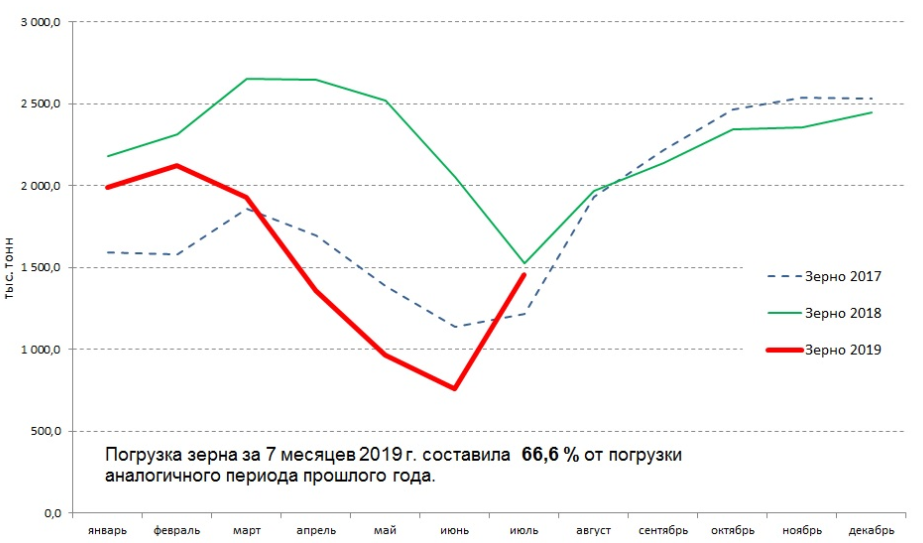 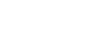 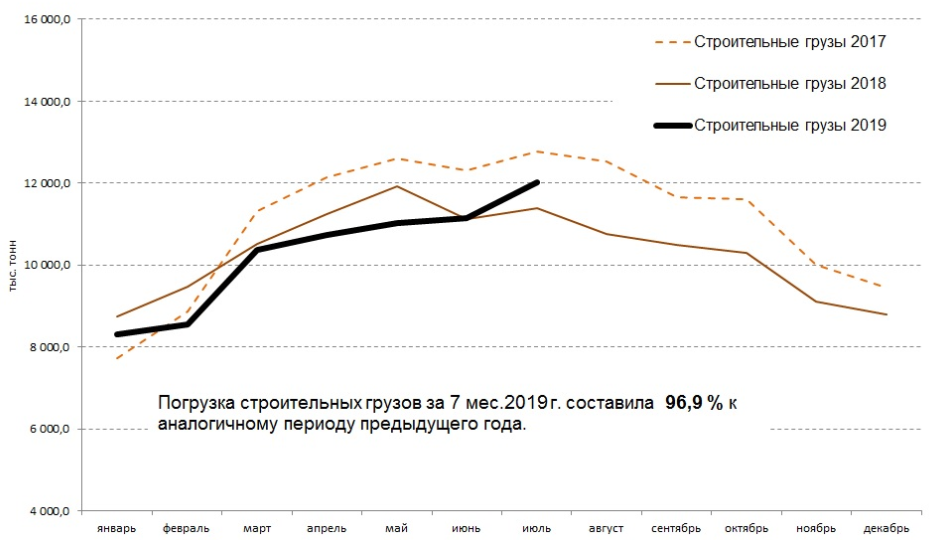 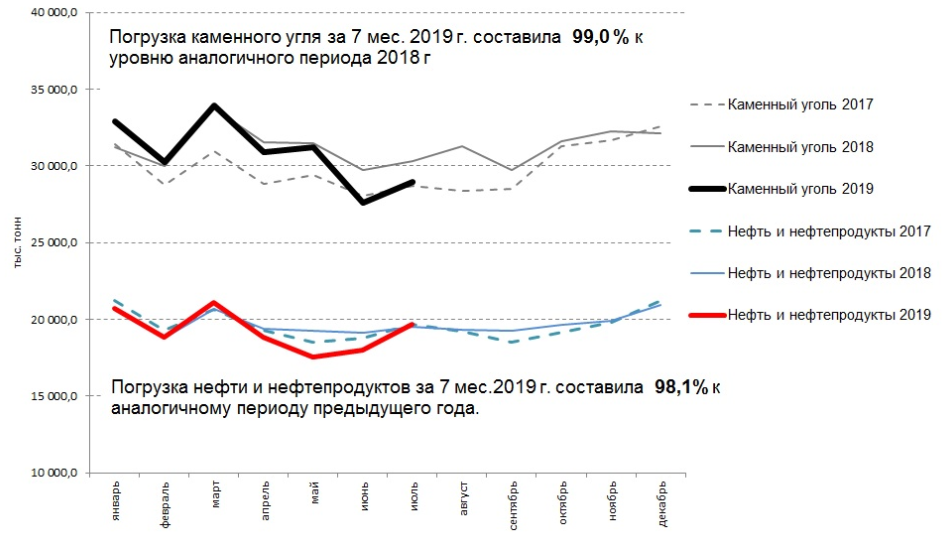 Добавить нижний колонтитул
3
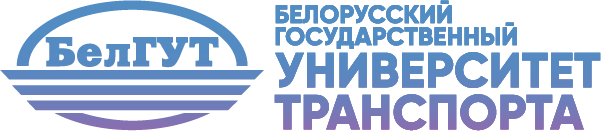 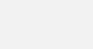 Пути решения проблемы сезонного спроса подвижного состава
Реализация концепции модульного подвижного состава предполагает решение следующих технических задач:
разработка конструкций платформ с возможностью установки съемных кузовов;
разработка конструкций съемных кузовов для перевозки всей номенклатуры грузов (сыпучих, навалочных, скатывающихся, жидких и т.д).
Добавить нижний колонтитул
4
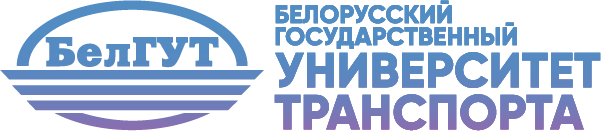 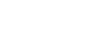 Преимущества модульного подвижного состава
исключение дефицита вагонов для перевозки грузов;
пополнение парка инновационными вагонами при возможности сохранения текущей инфраструктуры;
возможность гибкой адаптации к изменению объемов перевозок на рынке транспортных услуг;
обеспечение максимальной эксплуатации вагонов на протяжении всего жизненного цикла.
Добавить нижний колонтитул
5
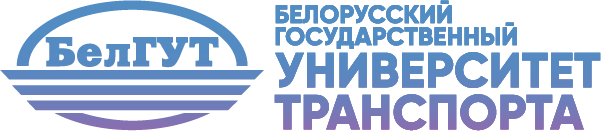 Проект модульной платформы
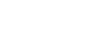 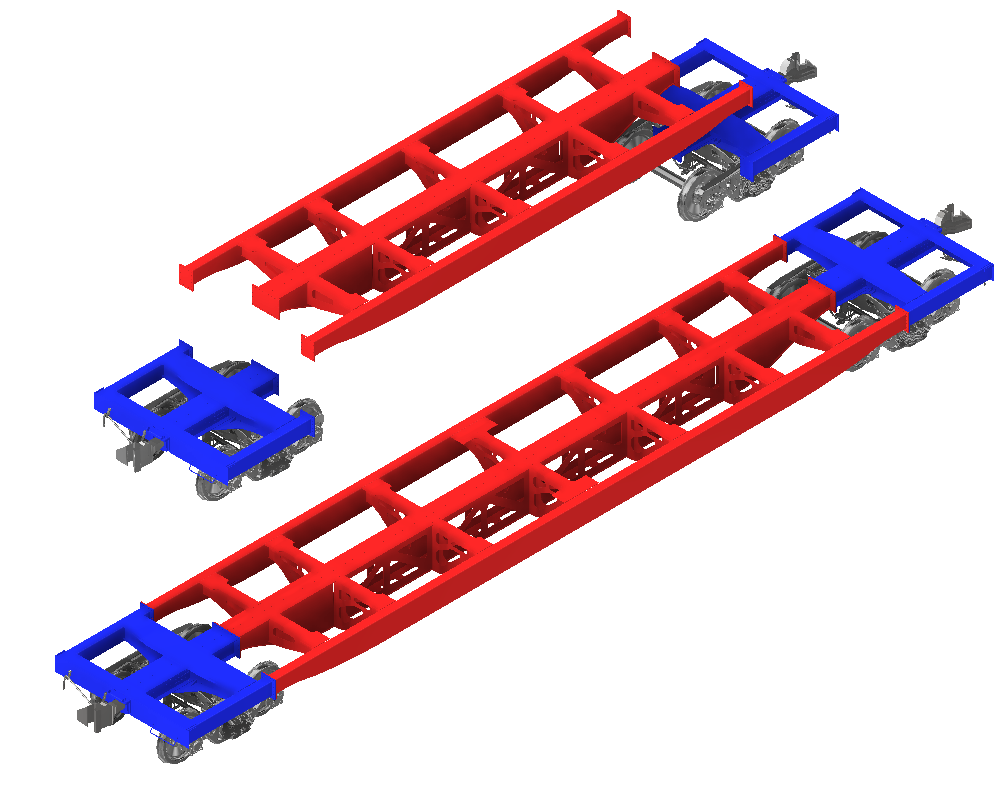 Добавить нижний колонтитул
6
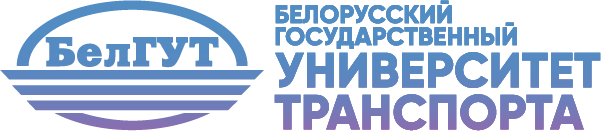 Конструктивные особенности
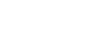 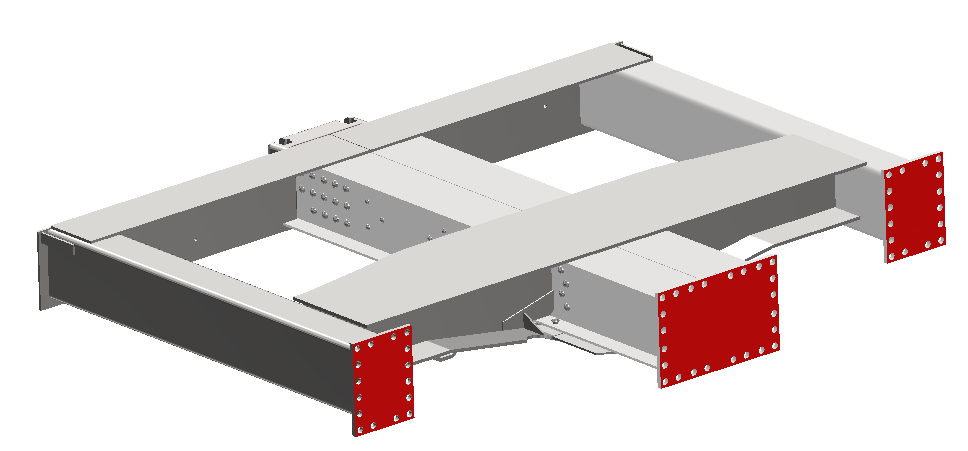 возможность изменения базы платформы от 13,4 до 24,4м;
уменьшение массы тары вагона за счет анализа напряженно деформированного состояния;
соединение составных частей по средствам болтового соединения и беззазорного замкового устройства;
установка креплений под фитинги для крепления контейнеров и съемных кузовов.
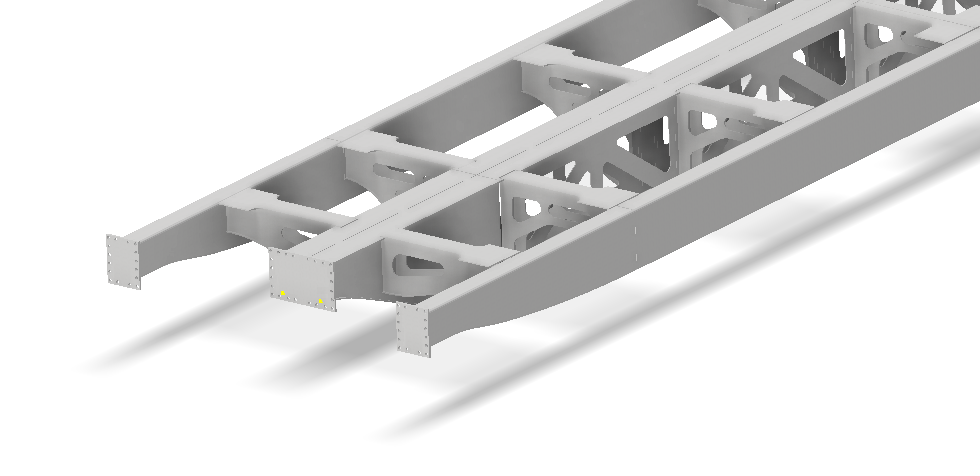 Добавить нижний колонтитул
7
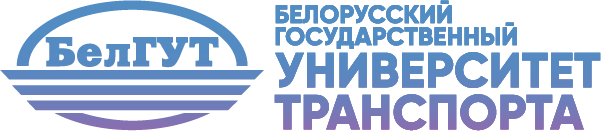 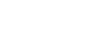 Напряженно-деформированное состояние облегченной конструкции рамы платформы
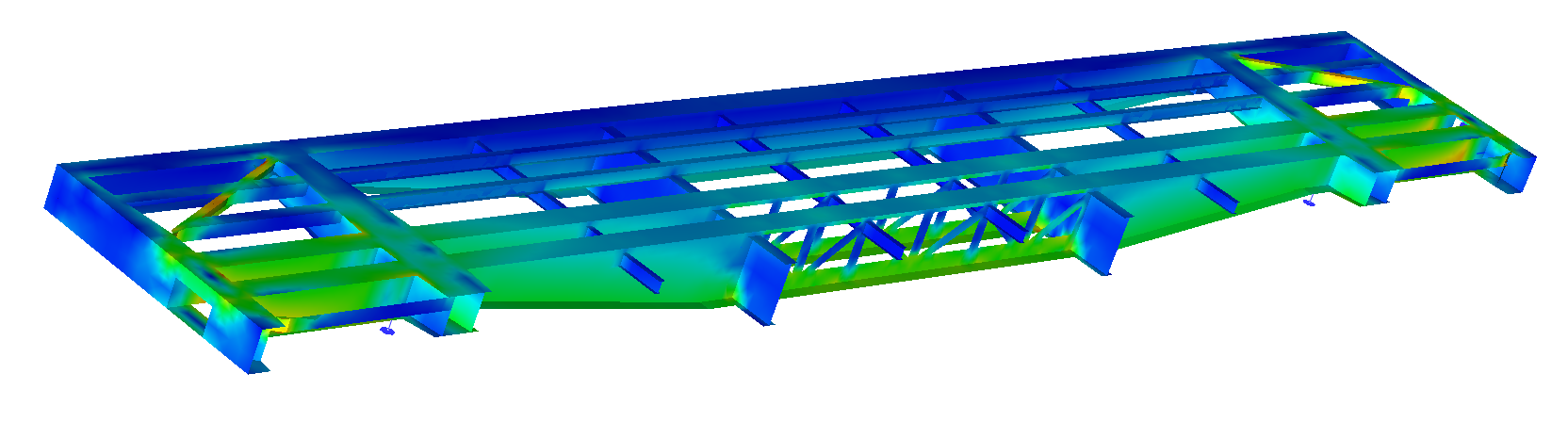 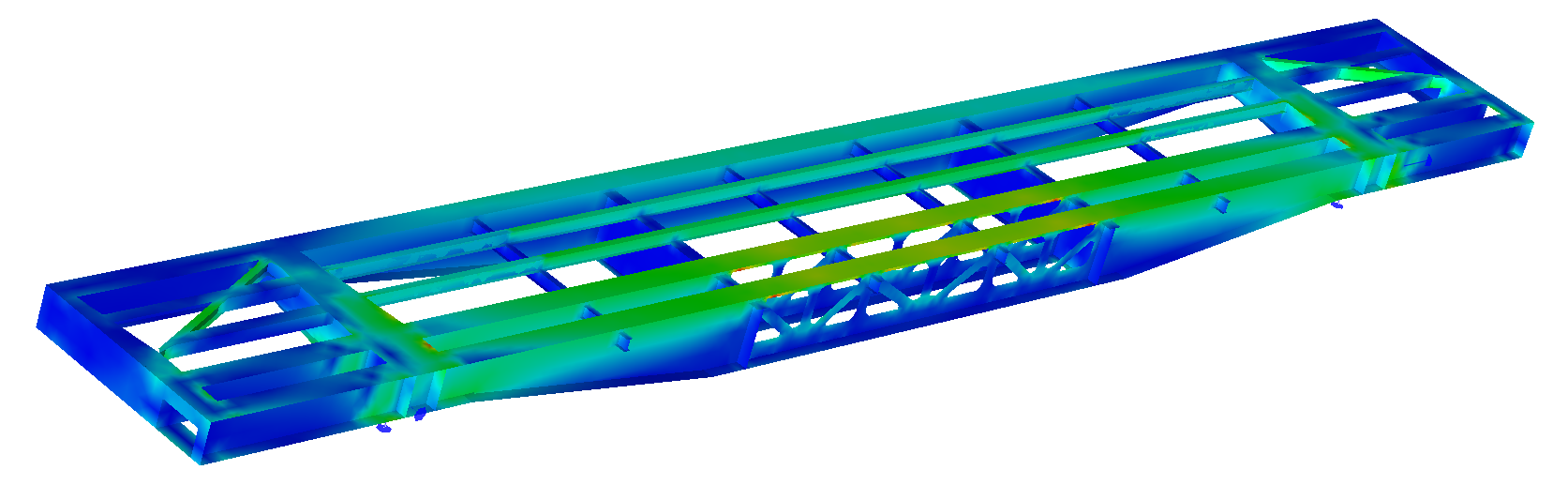 Добавить нижний колонтитул
8
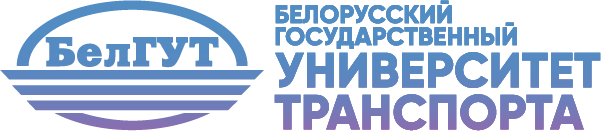 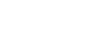 Конкурентные преимущества модульного подвижного состава
постройка и обслуживание на существующих вагоноремонтных и вагоностроительных заводах;
возможность полного использования габарита стран СНГ;
минимальное изменение в технологии производства и ремонта.
Добавить нижний колонтитул
9
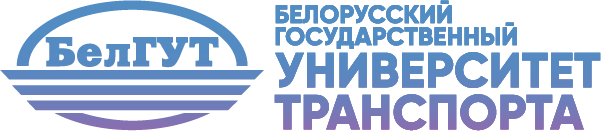 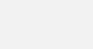 Целевая аудитория и рынки сбыта
частные и государственные владельцы подвижного состава; 
предприятия имеющие сезонный характер работ;
вагоностроительные предприятия.
Добавить нижний колонтитул
10
Спасибо за внимание
Спасибо за внимание